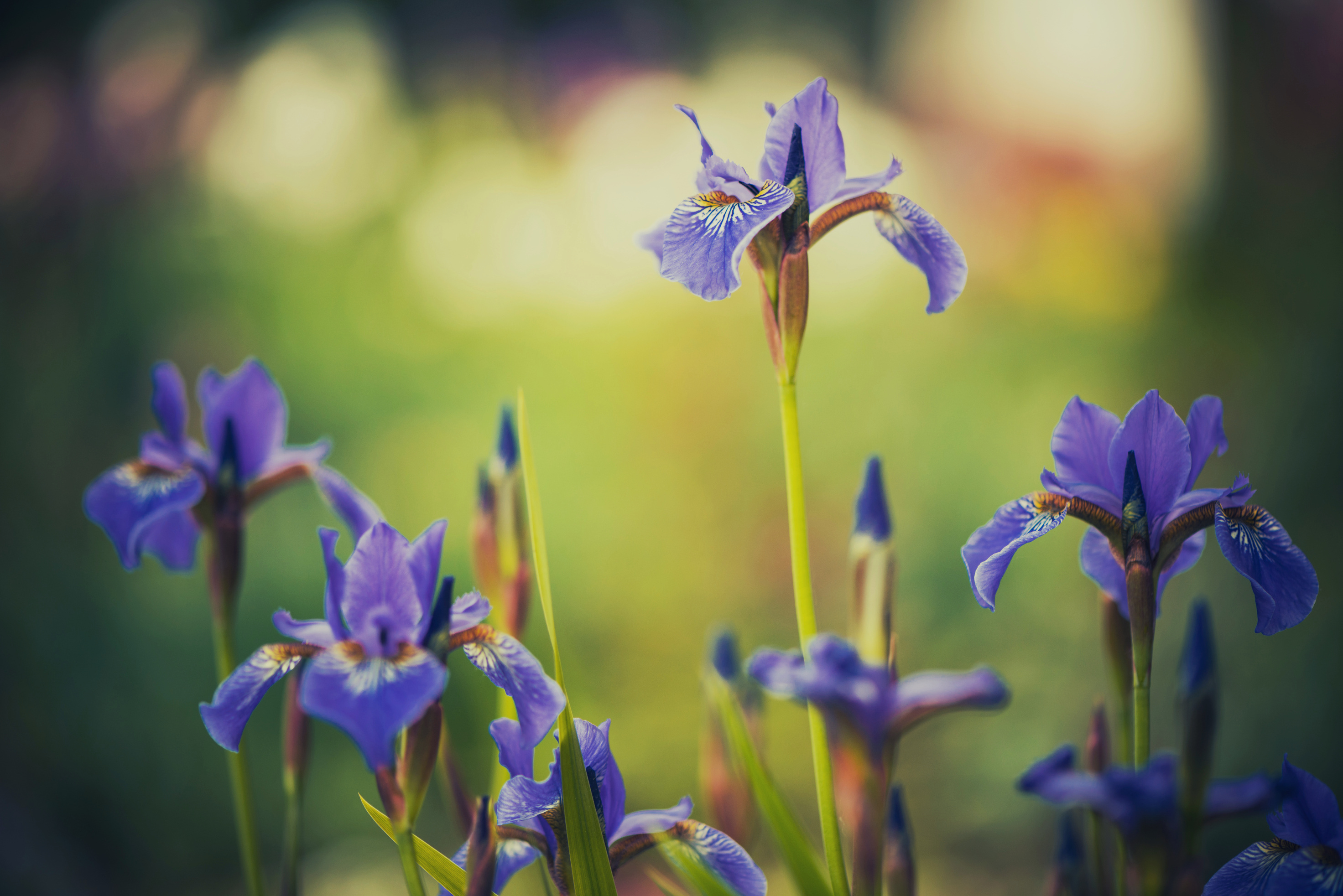 CHAPTER 15 – “MINISTERS OF GOD”
Lessons on Faith
Lessons on Faith
A.T. Jones & E.J. Waggoner
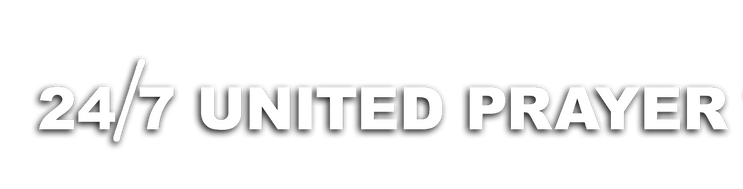 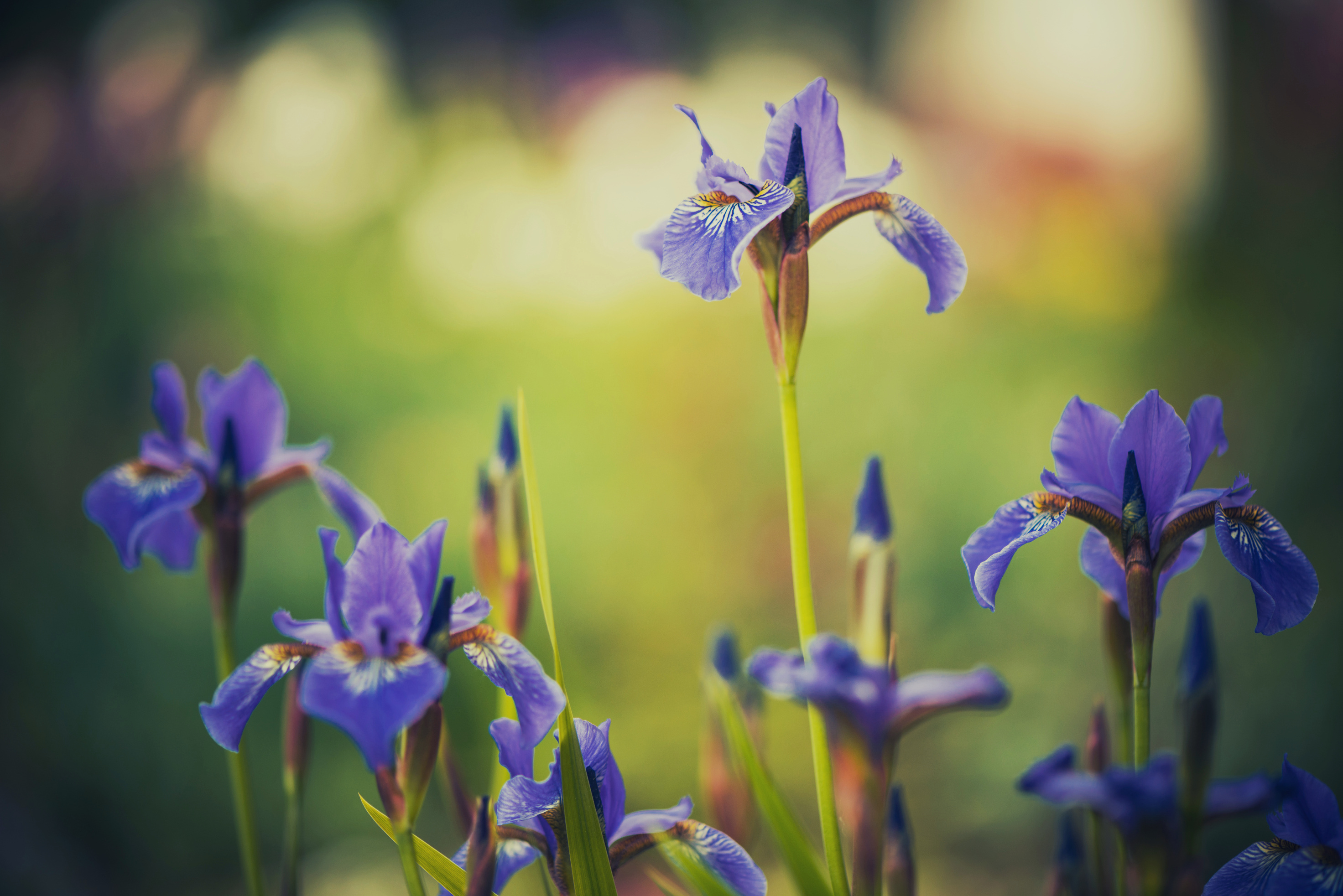 CHAPTER 15 – “MINISTERS OF GOD”
Lessons on Faith
Chapter 15— 
“MINISTERS OF GOD"
Part 1
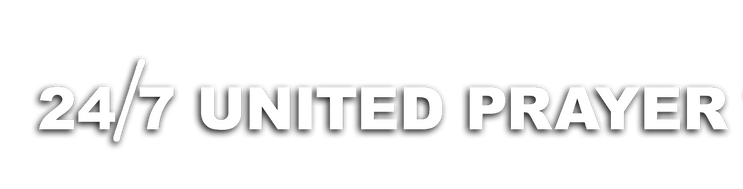 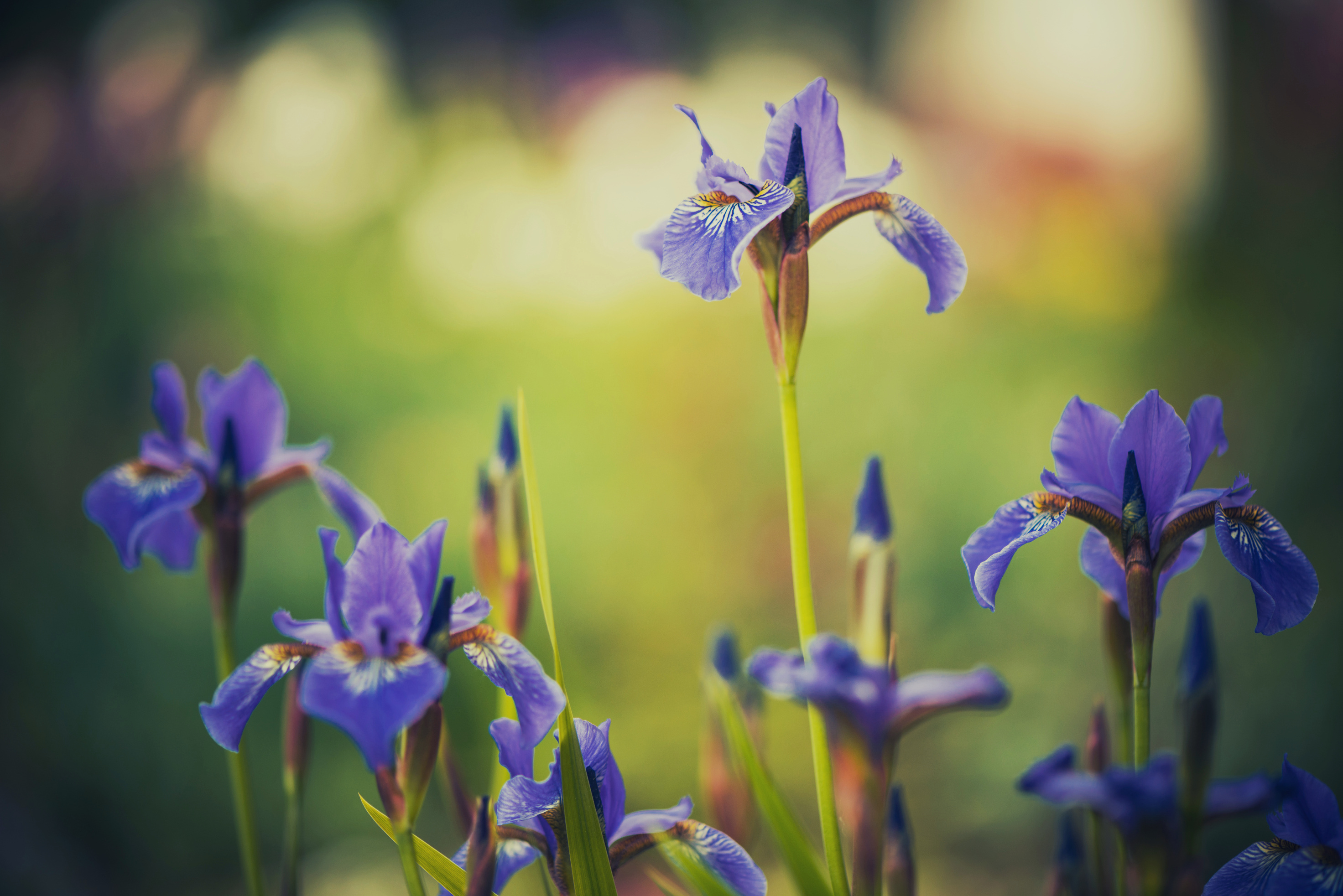 CHAPTER 15 – “MINISTERS OF GOD”
Lessons on Faith
From the list that the Lord has drawn in 2 Cor. 6:1-10, it is plain that there is nothing that can ever come into the life of the believer in Christ but that the grace of God will take it and turn it to the good of the believer and make it serve only to his advancement toward perfection in Christ Jesus.
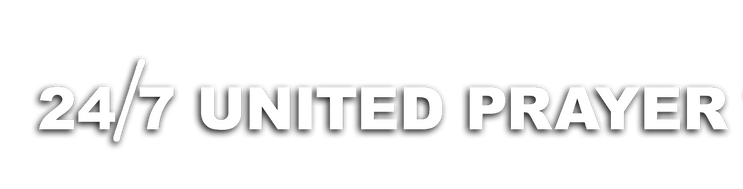 [Speaker Notes: Page 184 of the book]
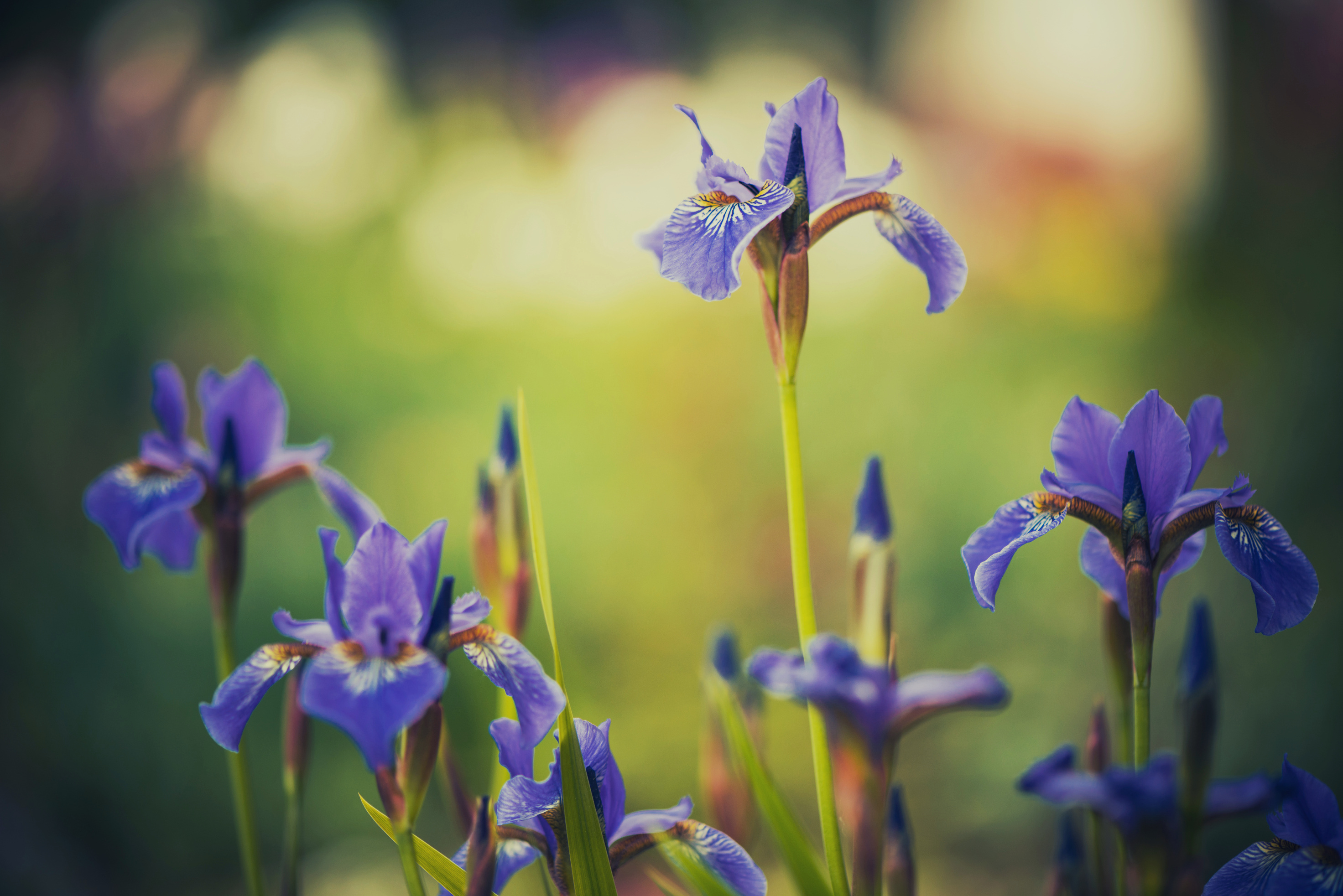 CHAPTER 15 – “MINISTERS OF GOD”
Lessons on Faith
This the grace of God will do always and nothing but this if only the believer will allow the Lord to have His own way in his life; if only he will allow grace to reign. Thus it is that "all things are for your sakes" and this is how "all things work together for good to them that love God." This is grand. It is indeed glorious. It is salvation itself. This is how the believer is enabled "always" to "triumph in Christ."
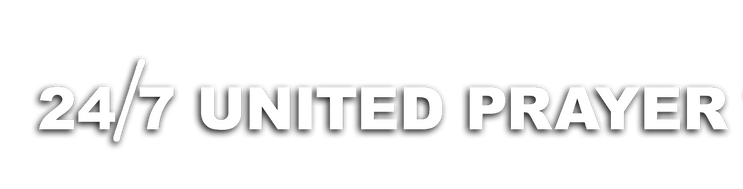 [Speaker Notes: Page 184 of the book]
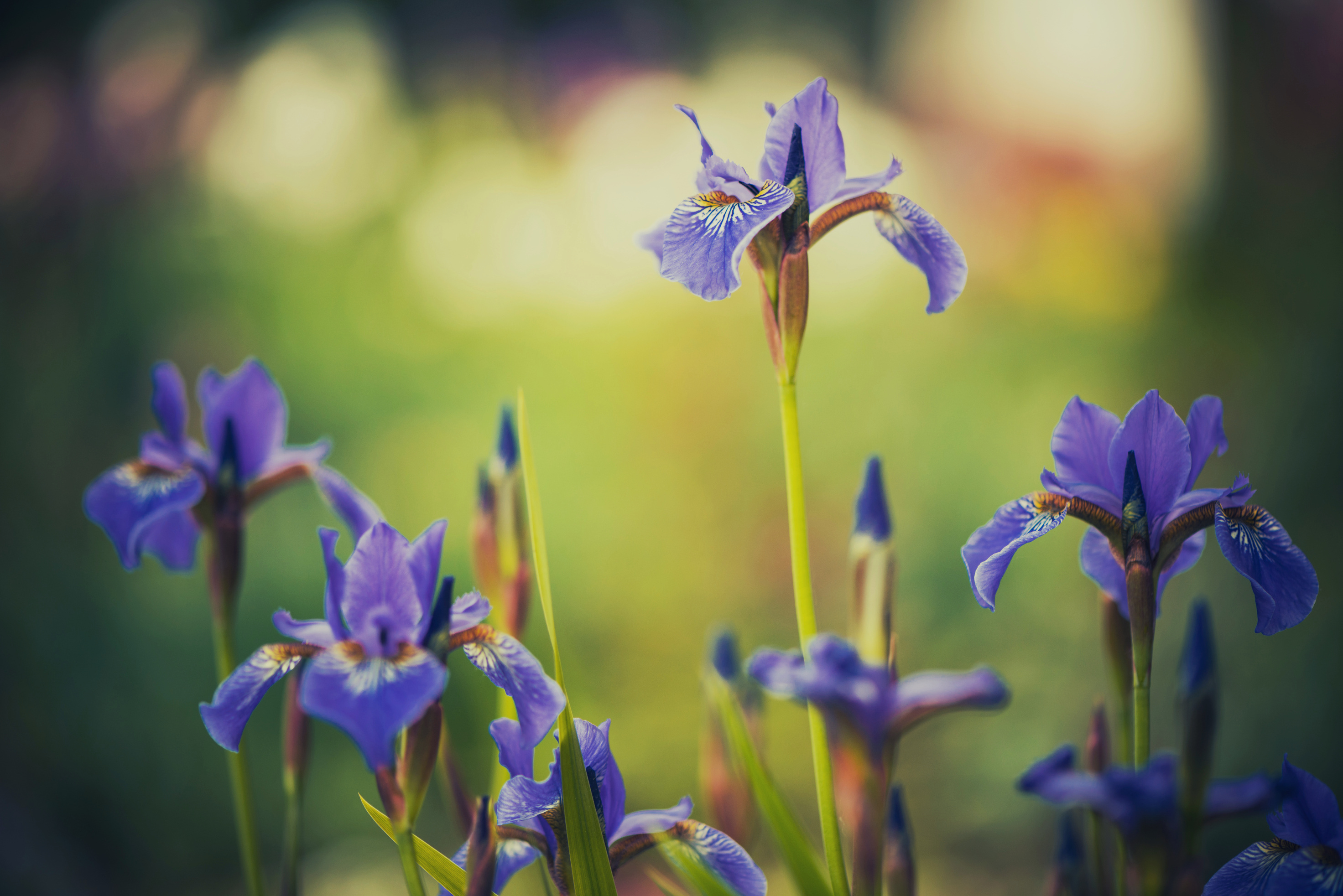 CHAPTER 15 – “MINISTERS OF GOD”
Lessons on Faith
This however is but half the story. The Lord proposes not only to save him who now believes, but he will use him in ministering to all others the knowledge of God, that they also may believe. We are not to think that the Lord's grace and gifts to us are only for us. They are for us first, that is true.
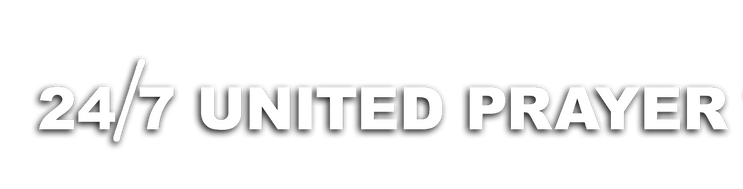 [Speaker Notes: Page 184 of the book]
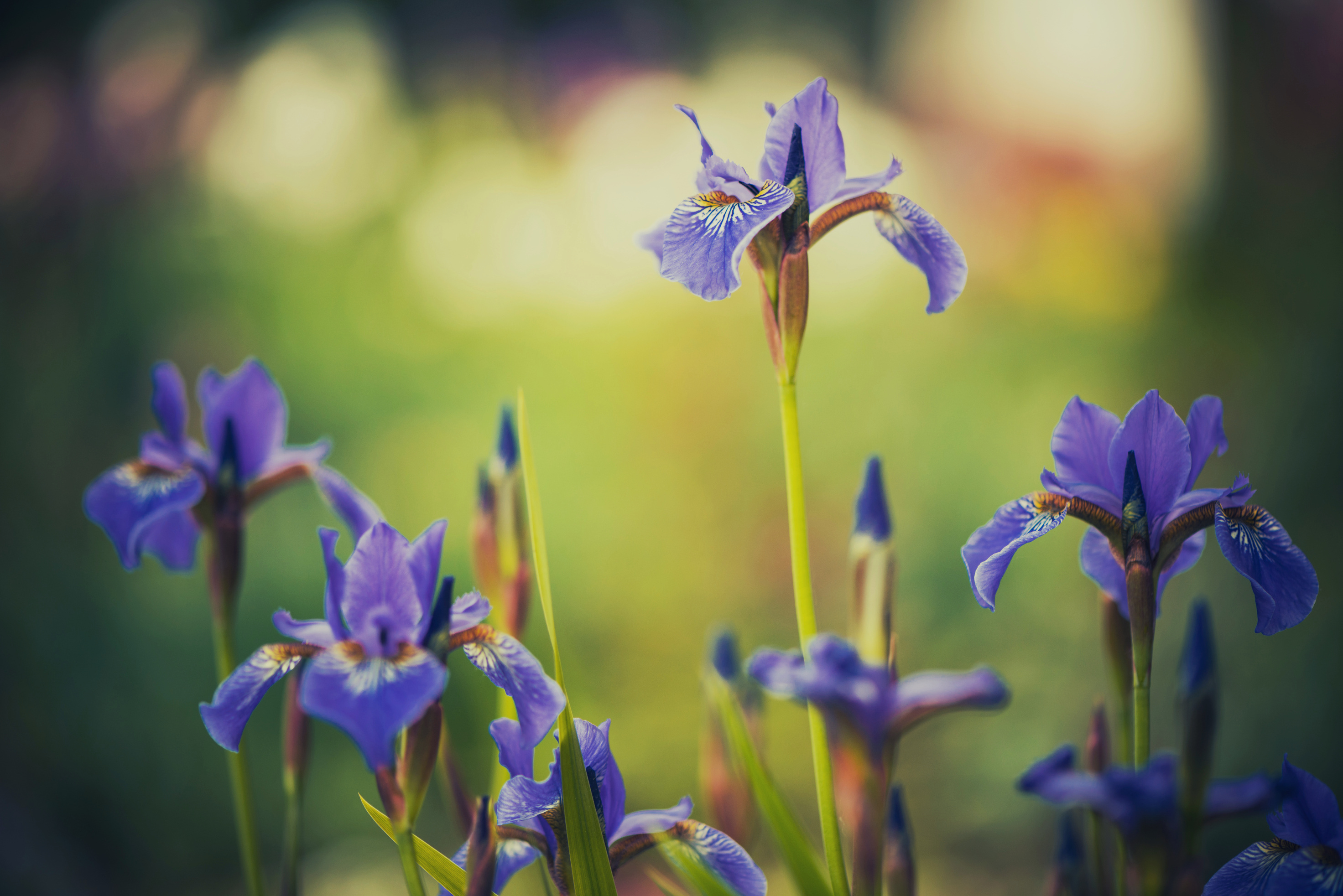 CHAPTER 15 – “MINISTERS OF GOD”
Lessons on Faith
But they are for us first in order that not only we ourselves shall be saved but that we may be enabled to benefit all others in communicating to them the knowledge of God. We ourselves must be partakers of salvation before we can lead others to it.
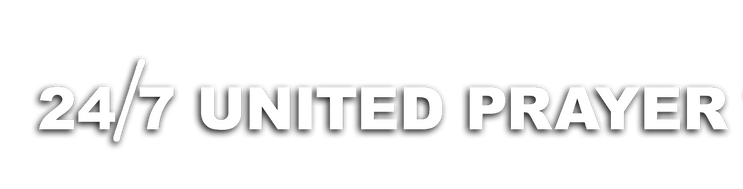 [Speaker Notes: Page 185 of the book]
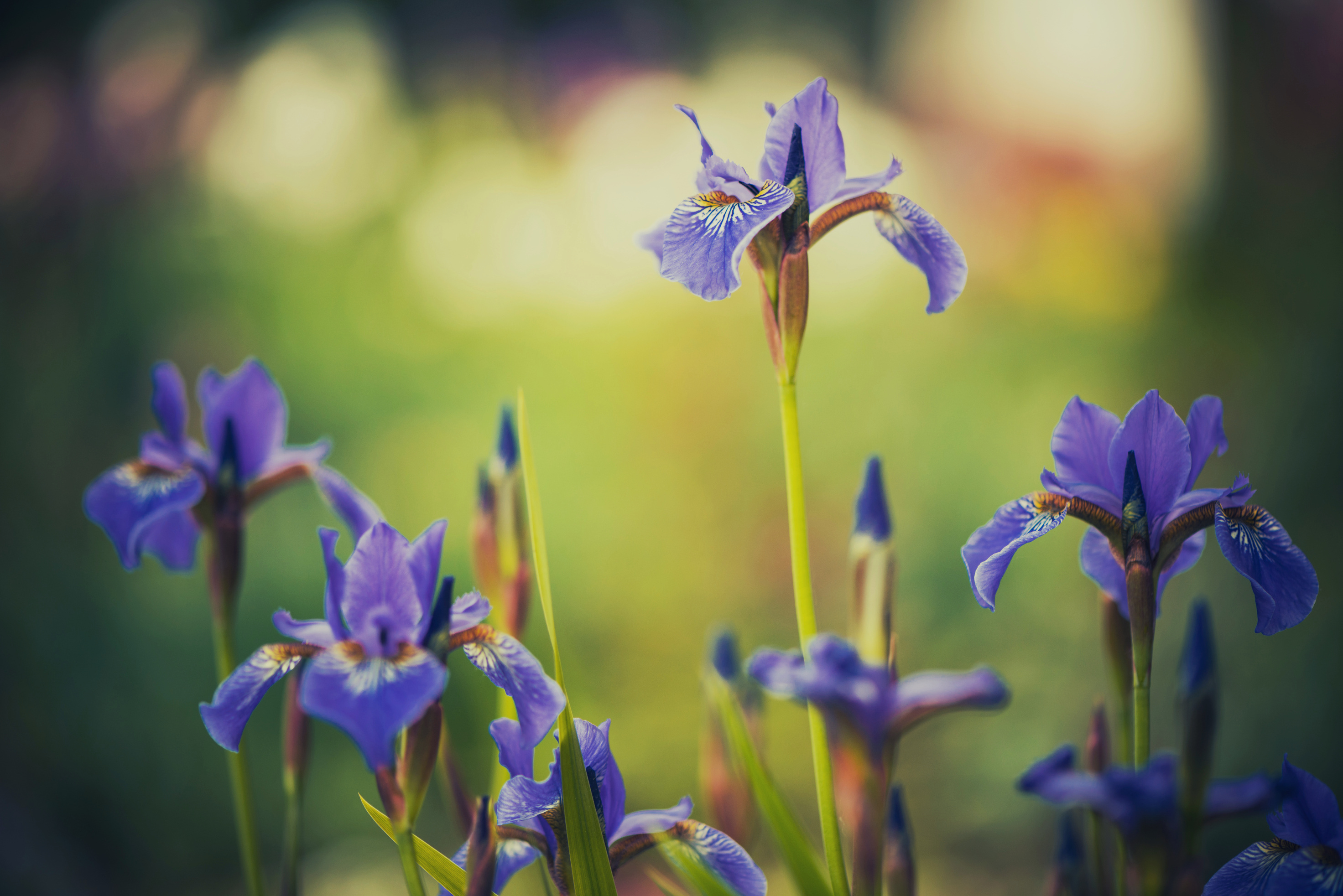 CHAPTER 15 – “MINISTERS OF GOD”
Lessons on Faith
Therefore it is written, "As every man hath received the gift, even so minister the same one to another, as good stewards of the manifold grace of God." And "all things are of God, who hath reconciled us to himself by Jesus Christ and hath given to us the ministry of reconciliation."
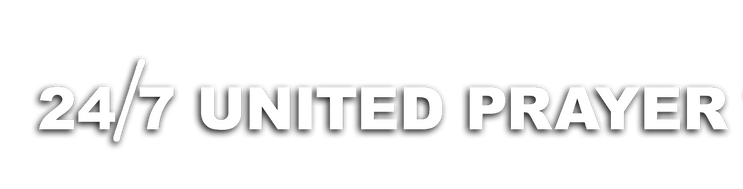 [Speaker Notes: Page 185 of the book]
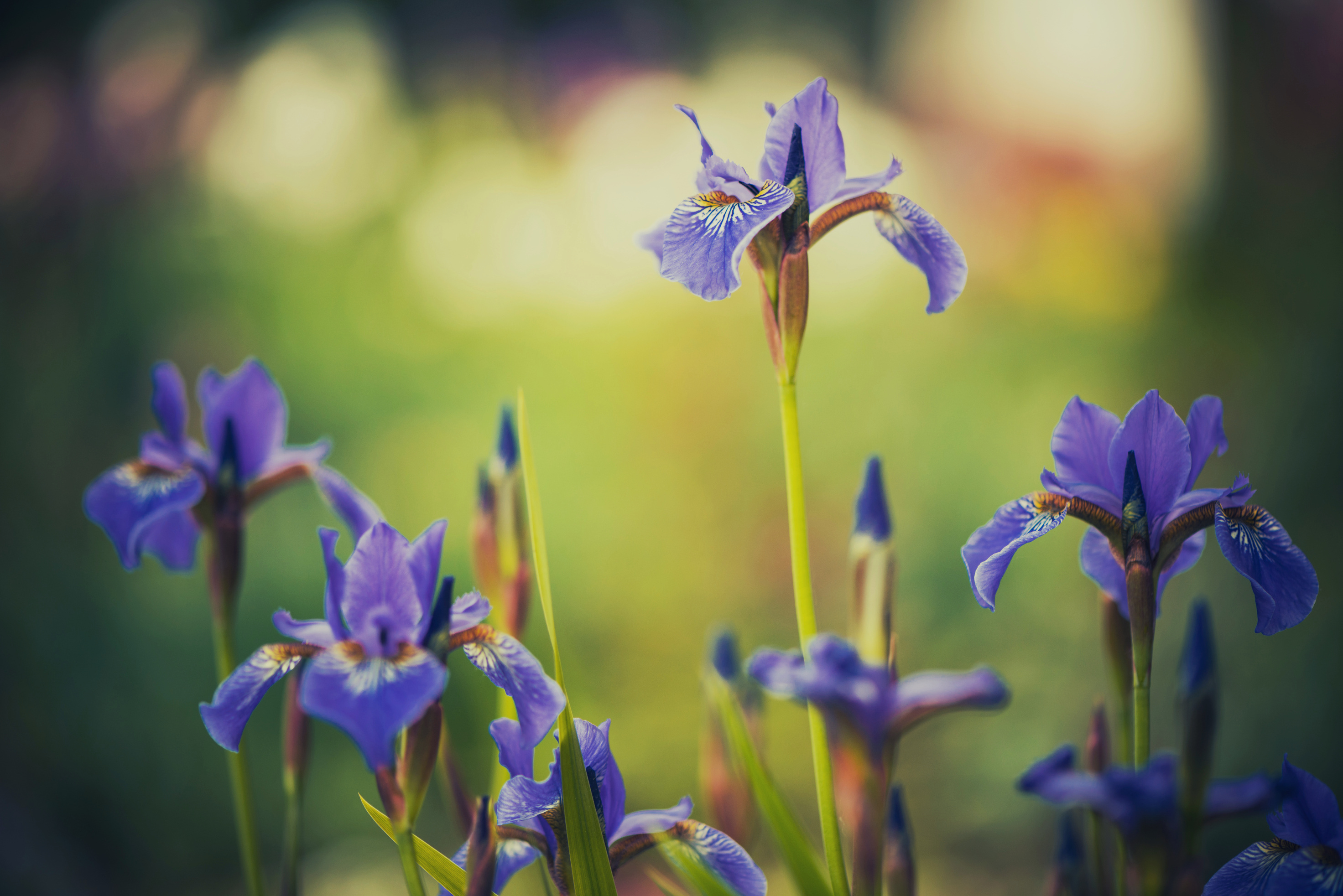 CHAPTER 15 – “MINISTERS OF GOD”
Lessons on Faith
Thus every man who receives the grace of God at the same time receives with it the ministry of that grace to all others. Every one who finds himself reconciled to God receives with that reconciliation the ministry of reconciliation to all others. Here also the exhortation applies,
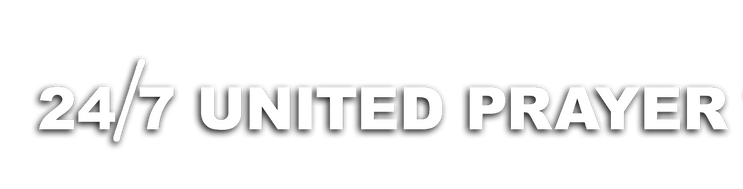 [Speaker Notes: Page 185 of the book]
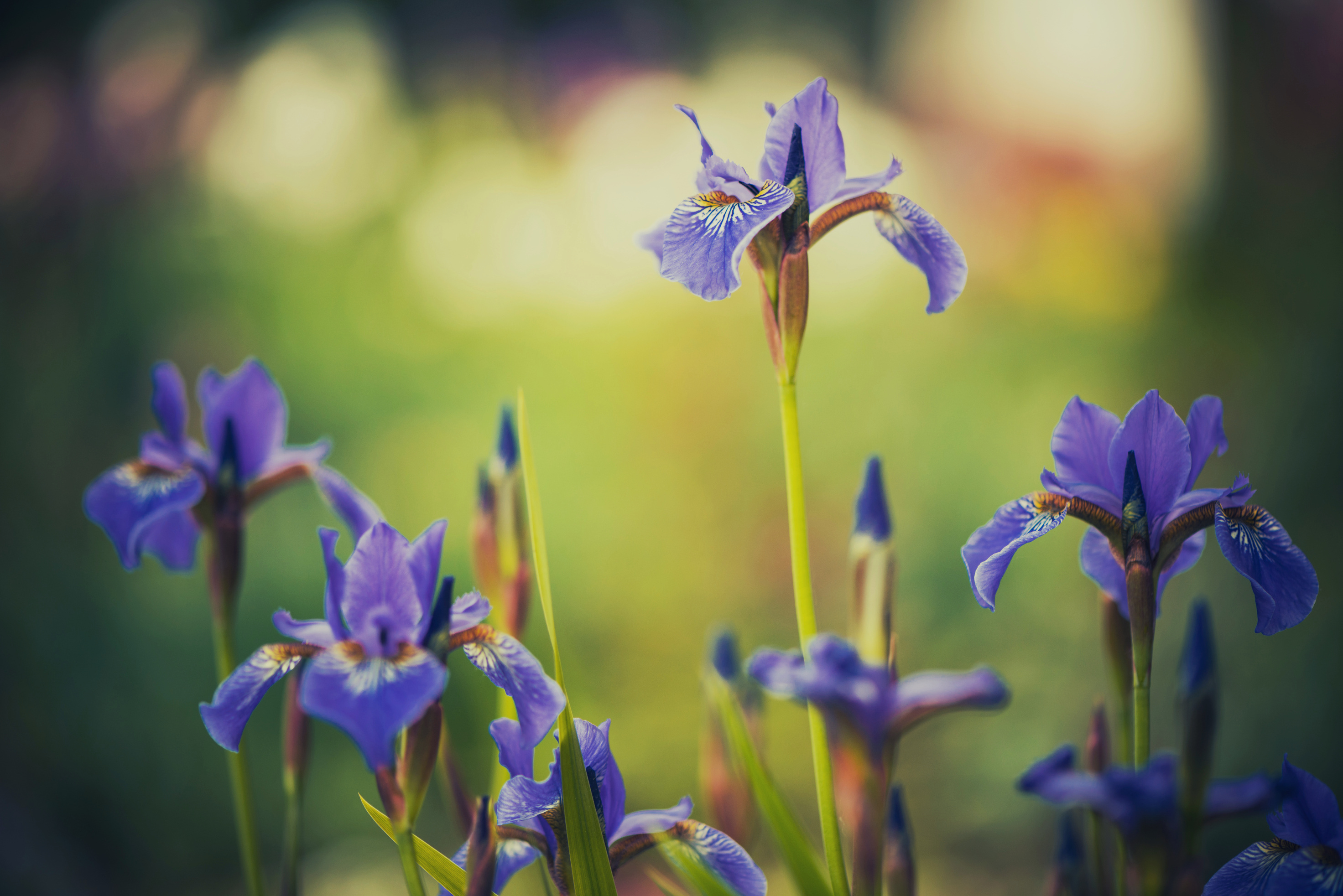 CHAPTER 15 – “MINISTERS OF GOD”
Lessons on Faith
"We . . . beseech you also that ye receive not the grace of God in vain." Are you a partaker of grace? Then "minister the same" to others; do not receive it in vain. Are you reconciled to God? Then know that He has given to you also the ministry of reconciliation. Have you received this ministry in vain?
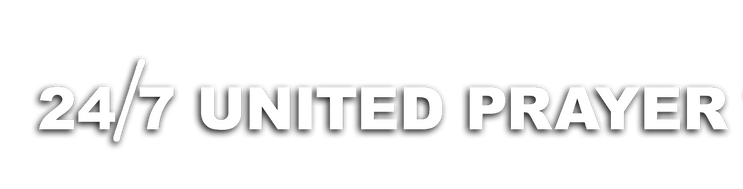 [Speaker Notes: Page 185 of the book]
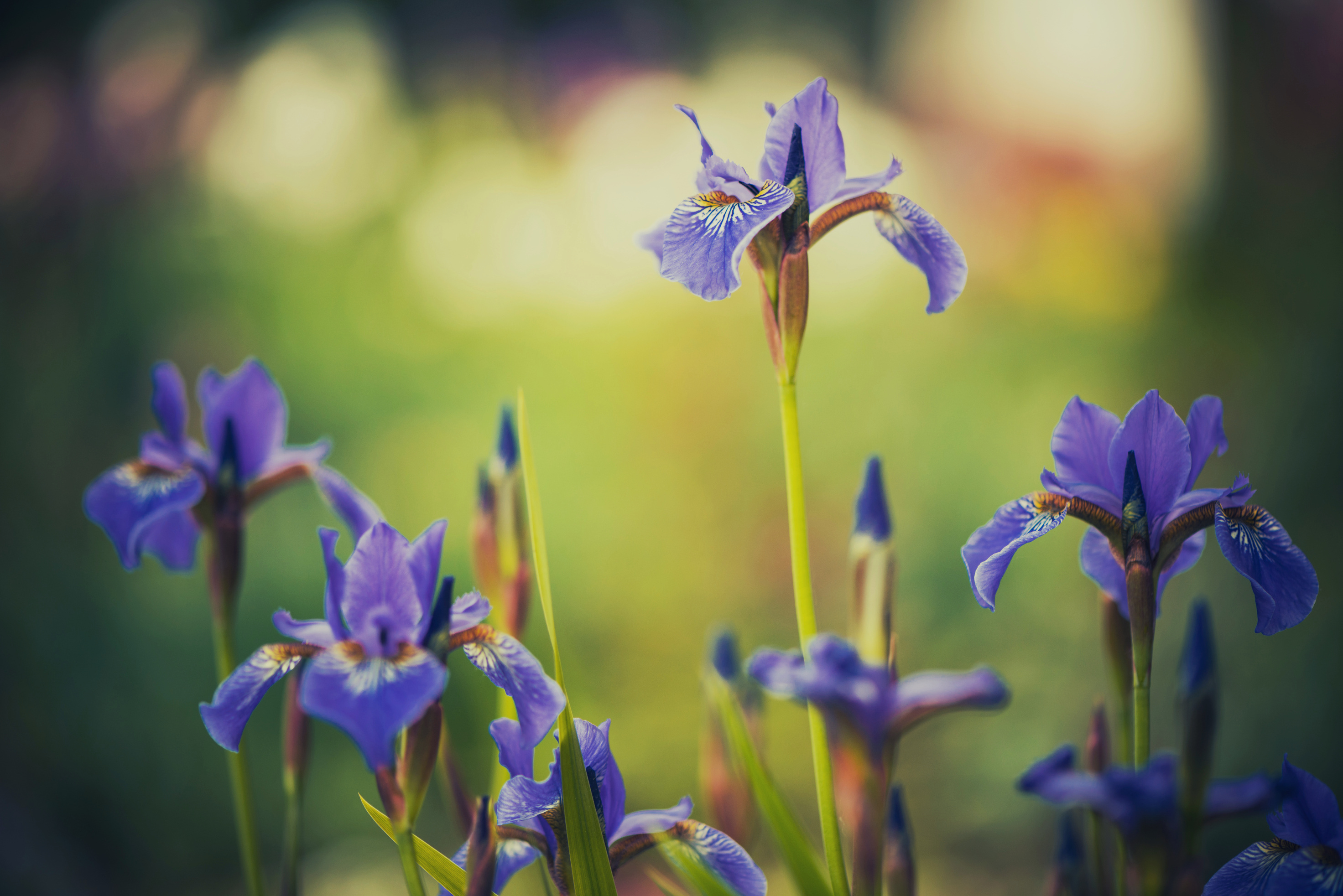 CHAPTER 15 – “MINISTERS OF GOD”
Lessons on Faith
If we do not receive the grace of God in vain, if only we will allow grace to reign, the Lord will cause it to be that "in all things" we shall approve "ourselves as the ministers of God." This is the truth. The Lord says it, and it is so. "In all things approving ourselves as the ministers of God."
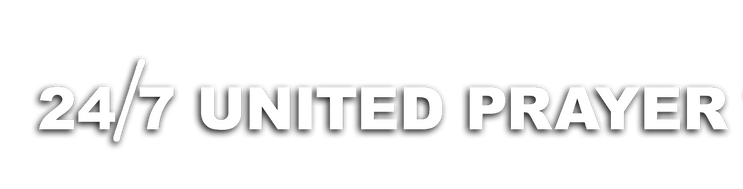 [Speaker Notes: Page 186 of the book]
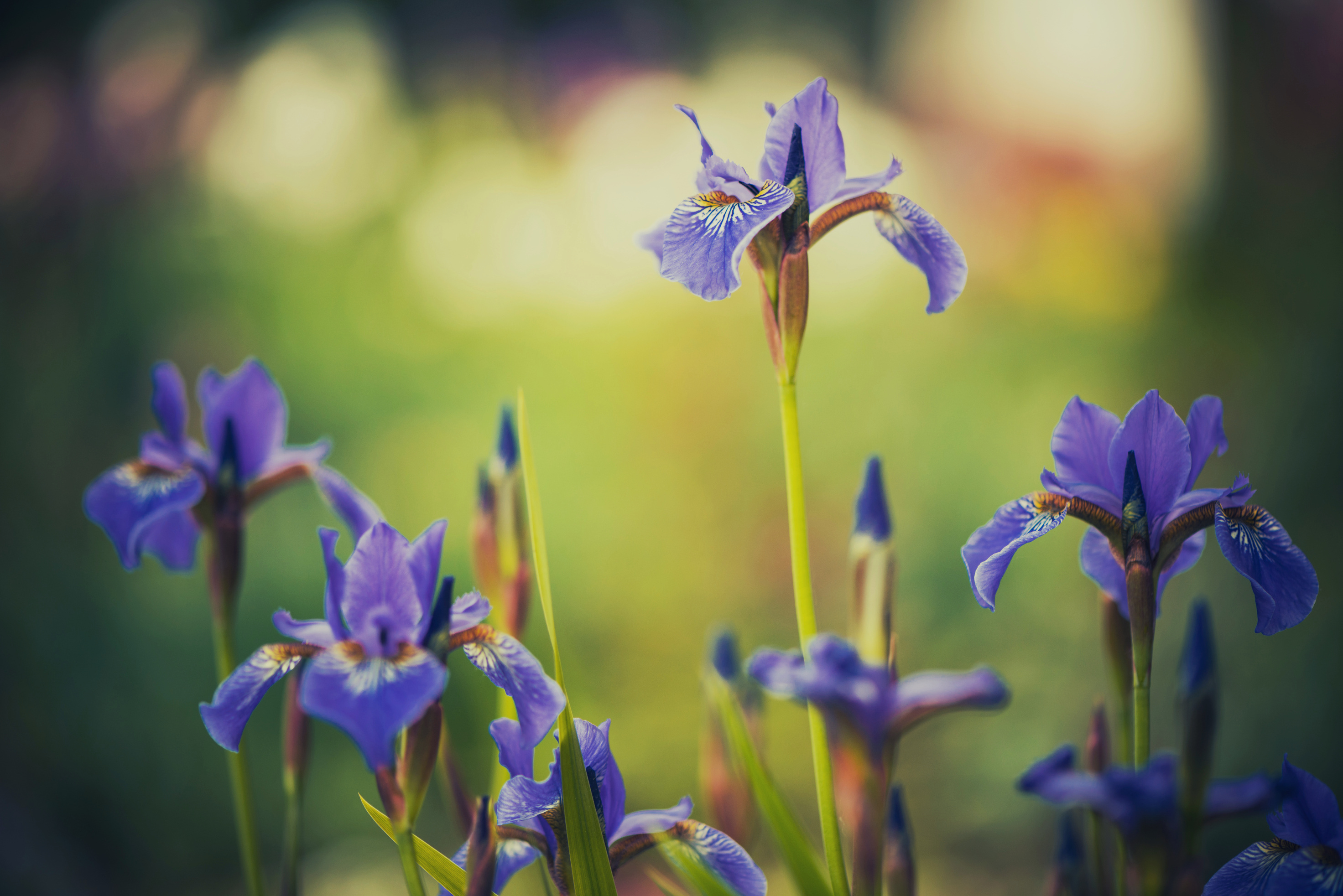 CHAPTER 15 – “MINISTERS OF GOD”
Lessons on Faith
That is, in all things we shall be conveying to others the knowledge of God. And thus the Lord proposes not only to cause us always "to triumph in Christ" on our own part, but also to make "manifest the savor of his knowledge by us in every place." That is, he proposes to make known to others by us and in every place the knowledge of himself.
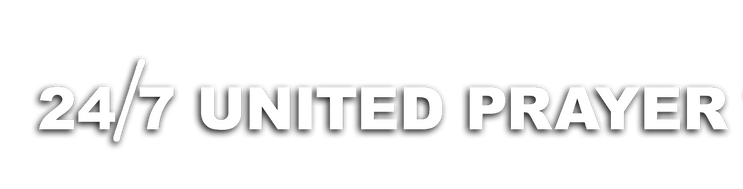 [Speaker Notes: Page 186 of the book]
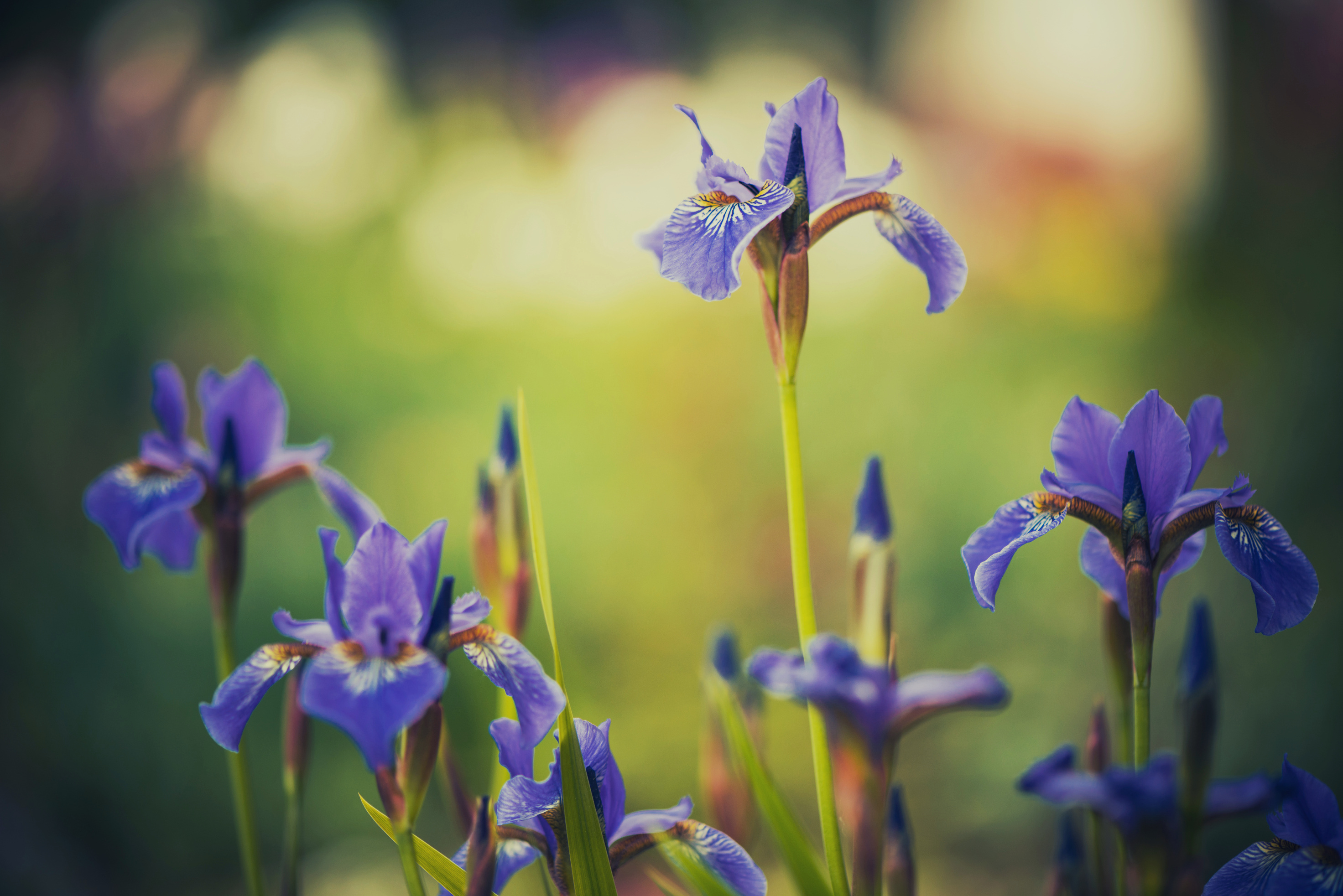 CHAPTER 15 – “MINISTERS OF GOD”
Lessons on Faith
We cannot do this of ourselves. He is to do it by us. We are to cooperate with Him. We are to be workers together with Him. And when we do thus cooperate with Him, then as certainly as we do so, so certainly will He cause us always to triumph in Christ and will also make manifest the knowledge of Himself by us in every place.
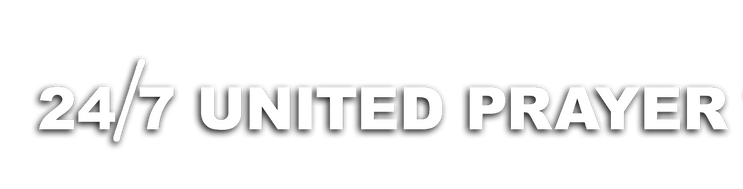 [Speaker Notes: Page 186 of the book]
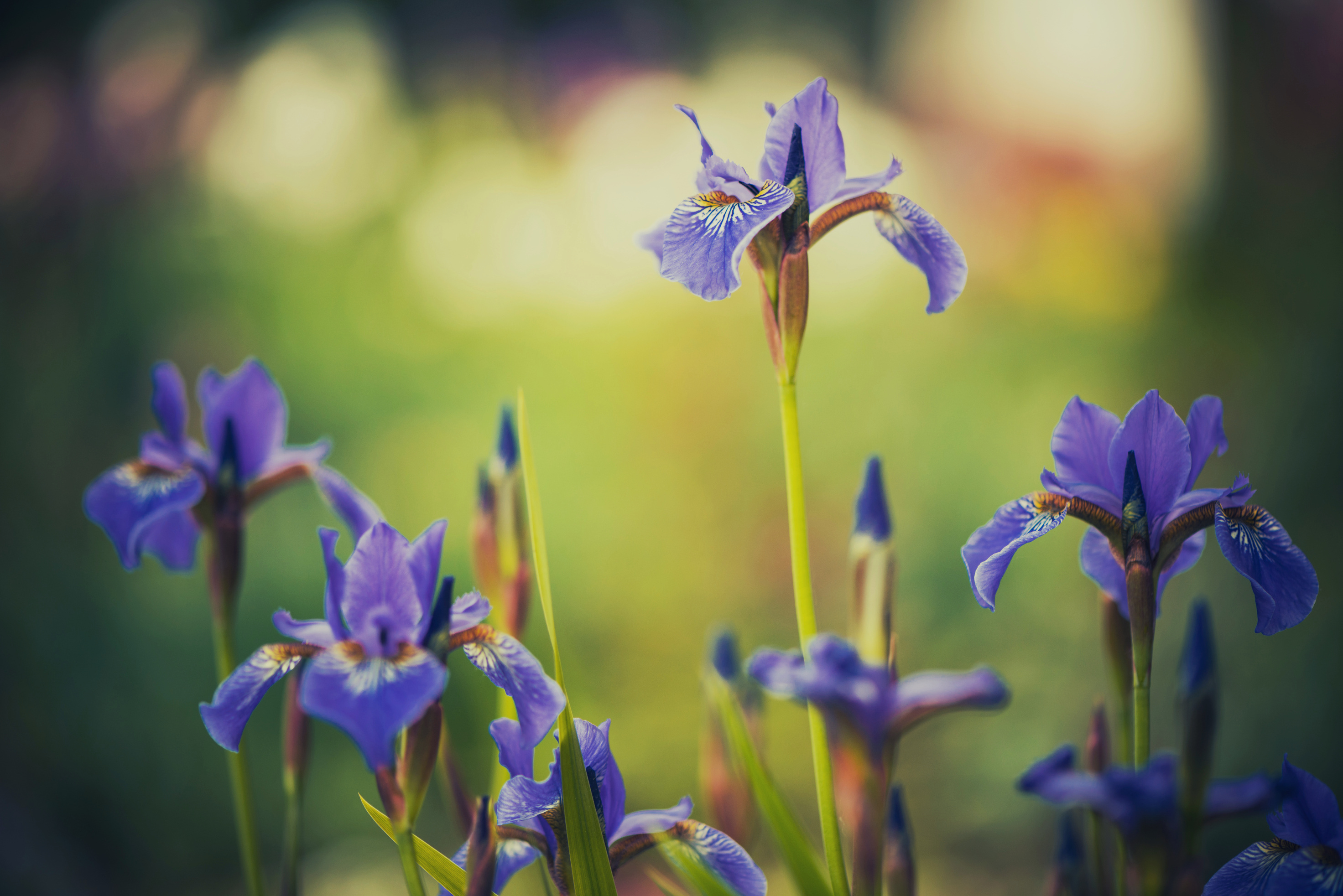 CHAPTER 15 – “MINISTERS OF GOD”
Lessons on Faith
He can do it; thank the Lord. Do not say, do not even think, that He cannot do this by you. He can do it by you. He will, too, if only you will not receive His grace in vain. If you will only let grace reign; if you will be a worker together with Him.
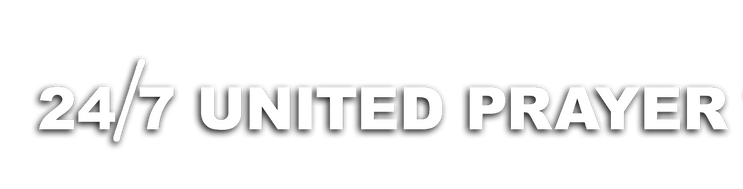 [Speaker Notes: Page 187 of the book]
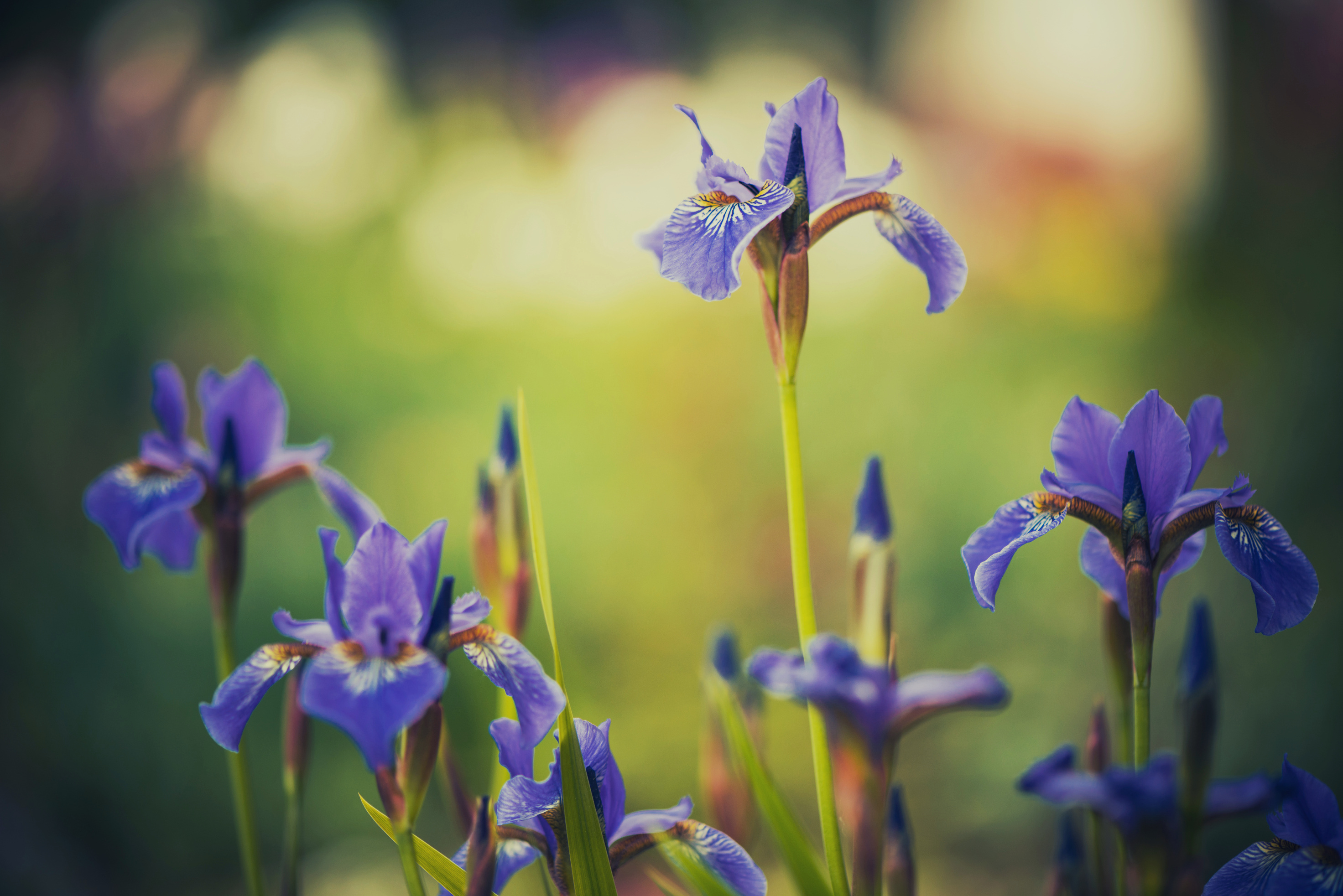 CHAPTER 15 – “MINISTERS OF GOD”
Lessons on Faith
REFLECTION TIME
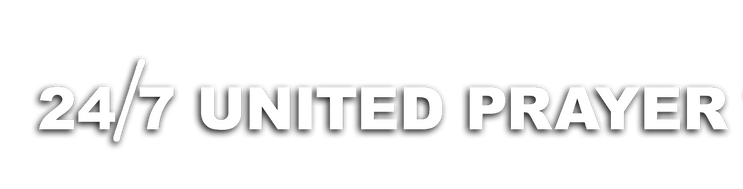